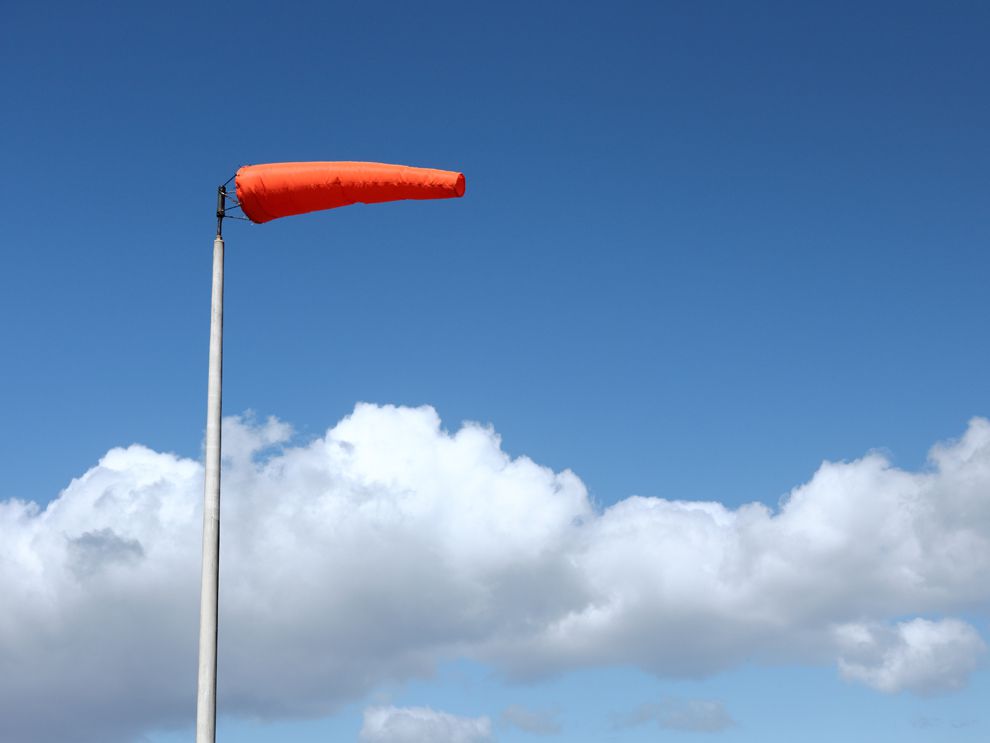 Climatology – m2 global air circulation– pressure and winds (unit 4)
© johan rich 2021 geography grade 11
Reviewing what you know
The earth maintains an energy balance although it is unequally heated because of latitude and the rotation around the sun.
Unequal heating is counteracted by the transfer of energy from warm to cold areas and vice versa
This is partly done by means of ocean currents
Temperature differences affect the density of air and cause changes in air pressure.
The earth has several pressure belts and global wind systems
What you will learn in this unit
When you have  completed this unit you will be able to:
State and explain 3 reasons why the atmosphere is able to transfer heat, energy, and moisture around the planet.
List and explain the factors that affect atmospheric pressure
Explain what a pressure gradient is and how a pressure gradient force operates and is portrayed.
Explain the Coriolis force and show how it affects winds
Define and explain the effect of geostrophic flow
Why is the atmosphere able to transfer heat, energy and moisture around the planet?
The atmosphere acts almost like a  global “bloodstream” because air has certain important properties:
Adaptability – It can expand, condense, be compressed, rise or flow.
Mobility – It is a gas and can move
Thermal capacity – it can absorb or release heat and be heated or cooled
isobars
A line drawn on a weather map connecting points of equal pressure is called an isobar.
Pressure gradient
Amount of change in air pressure between two points = pressure gradient
Rapid  change in pressure  = steep pressure gradient = isobars close together.
Steep pressure gradient = strong winds; gentle gradient = gentle winds
The change from high to low pressure that causes air to move is called the pressure gradient force.
An experiment
If you sit on a rapidly moving merry-go-round and throw a tennis ball away from you or squirt a water pistol at people standing watching the merry-go-round what will happen?
The ball or stream of water will not fly straight out but will travel in a curved trajectory in relation to the ground. Why?
Because the origin (you) is rotating rapidly
Coriolis force
At the equator the earth has to move faster while rotating than at the poles to cover the greater distance
Winds move at the speed of the place they start
Thus winds in the northern hemisphere are deflected to the right and to the left in the southern hemisphere 
This affects the direction of prevailing winds
Coriolis force
Geostrophic flow
Pressure gradient force (PGF) pulls air from high to low pressure (e.g. from poles to low pressure temperate zone
Coriolis force (CF) deflects moving air at right angles
Eventually the wind may move parallel to the isobars instead of across them then called geostrophic flow
This is unusual especially on land
Geostrophic flow
Check your knowledge
Is the illustration in the previous slide based on the northern or southern hemisphere? Give a reason for your answer.
Why is air particularly suitable to allow for the transfer of heat and moisture around the globe? Name three reasons.
Define an isobar and explain what it means when isobars on a chart are spaced far apart
What is pressure gradient force and how does it play a role in the direction winds travel?
In what direction do prevailing winds between the Subtropical high pressure zone and the sub-polar low pressure zone move and why?